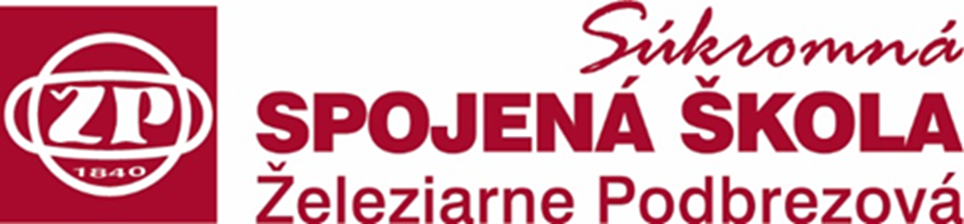 MATURITA 2024
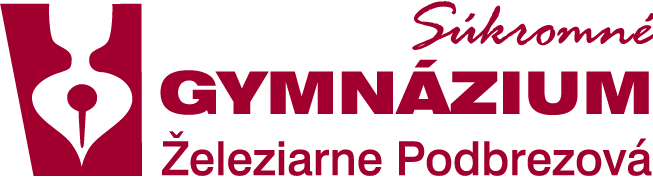 MATURITA 2024
MATURITA 2024
Žiak môže vykonať MS iba z vyučovacích predmetov, ktoré sú v učebnom pláne školy a v ktorých sa vzdelával.
Predmety MS na gymnáziu:
slovenský jazyk a literatúra
cudzí jazyk - ANJ, NEJ, RUJ
voliteľný predmet zo skupiny prírodovedných, spoločenskovedných alebo ostatných predmetov (teda nie CUJ), v ktorom mal žiak súčet týždenných hodinových dotácií počas štúdia najmenej 6  - vrátane seminárov
ďalší voliteľný predmet – zo skupiny prírodovedných, spoločenskovedných alebo ostatných predmetov bez nutnosti časovej dotácie  - v prípade ďalšieho CUJ len ústna forma internej časti na úrovni B1 alebo B2
MATURITA 2024
MATURITA 2024
Termíny konania MS v šk. roku 2023/2024

TERMÍNY EČ a PFIČ:
zo slovenského jazyka a literatúry    12. marec 2024
z cudzích jazykov                                       13. marec 2024                             
z matematiky  /len EČ/                            14. marec 2024


PLÁNOVANÝ TERMÍN ÚFIČ:
 27. - 30. máj 2024
MATURITA 2024
Náhradné skúšky

náhradný termín EČ a PFIČ MS sa koná v apríli až máji príslušného školského roka ( 9.4. – 12.4.2024) alebo v riadnom skúšobnom období nasledujúceho školského roka

náhradný termín ÚFIČ MS sa koná v septembri alebo februári nasledujúceho školského roka
MATURITA 2024
Opravné skúšky

ak žiak neúspešne vykonal MS z niektorých, najviac však dvoch predmetov, môže mu školská maturitná komisia povoliť konať opravnú skúšku

opravný termín EČ a PFIČ MS sa koná v mimoriadnom skúšobnom období v septembri (žiak sa naň prihlási do 30. júna) alebo riadnom skúšobnom období (žiak sa naň prihlási do 30. septembra) nasledujúceho školského roka

opravný termín ÚFIČ je september alebo február nasledujúceho školského roka.
MATURITA 2024
Hodnotenie a klasifikácia MS
Ak má MS v príslušnom predmete viac častí, hodnotí sa každá časť osobitne. Výsledné hodnotenie sa neurčuje. Určuje sa, či v príslušnom predmete žiak zmaturoval alebo nezmaturoval.

Žiak môže vykonať ústnu formu IČ MS bez ohľadu na výsledok EČ a PFIČ MS.
MATURITA 2024
Hodnotenie a klasifikácia MS ( SJL, CUJ)
Aby žiak úspešne vykonal MS z predmetu, ktorý má EČ a PFIČ potrebuje buď:
    a) získať z PFIČ MS viac ako 25 % z celkového počtu bodov alebo v EČ získať viac ako 33 % z celkového počtu bodov – nesmie mať stupeň prospechu horší ako 3 (dobrý)

    b) získať z PFIČ MS viac ako 25 % z celkového počtu bodov a súčasne z EČ získať viac ako 33 % z celkového počtu bodov – nesmie mať stupeň prospechu horší ako 4 (dostatočný)
MATURITA 2024
Hodnotenie a klasifikácia MS (MAT)
Aby žiak úspešne vykonal MS z predmetu, ktorý má len EČ a nemá PFIČ MS potrebuje buď: 
    a) z EČ získať viac ako 33% z celkového počtu bodov - nesmie mať stupeň prospechu horší ako 4 (dostatočný)
    b) z EČ získať viac ako 25% z celkového počtu bodov - nesmie mať stupeň prospechu horší ako 3 (dobrý)
Žiak úspešne vykoná MS z predmetu, ktorý nemá EČ MS a nemá PFIČ MS, ak jeho hodnotenie z ústnej formy IČ MS nie je horšie ako 4 – dostatočný.
MATURITA 2024
Špecifikácia testov 
EČ a PFIČ z cudzích jazykov, úroveň B2
EČ a PFIČ z cudzích jazykov, úroveň B1
EČ a PFIČ z slovenského jazyka a literatúry
EČ z matematiky
sa nachádza na www.nivam.sk   (MATURITA)

Cieľové požiadavky na maturitnú skúšku
sa nachádzajú na  www.statpedu.sk
MATURITA 2024
Ďalšie informácie o MS:

www.minedu.sk
www.sgzp.sk

školský koordinátor 
   Mgr. Goceliaková Ľubica